You Have Not Passed This Way Before
Joshua 3:1-4
You Have Not Passed                    This Way Before
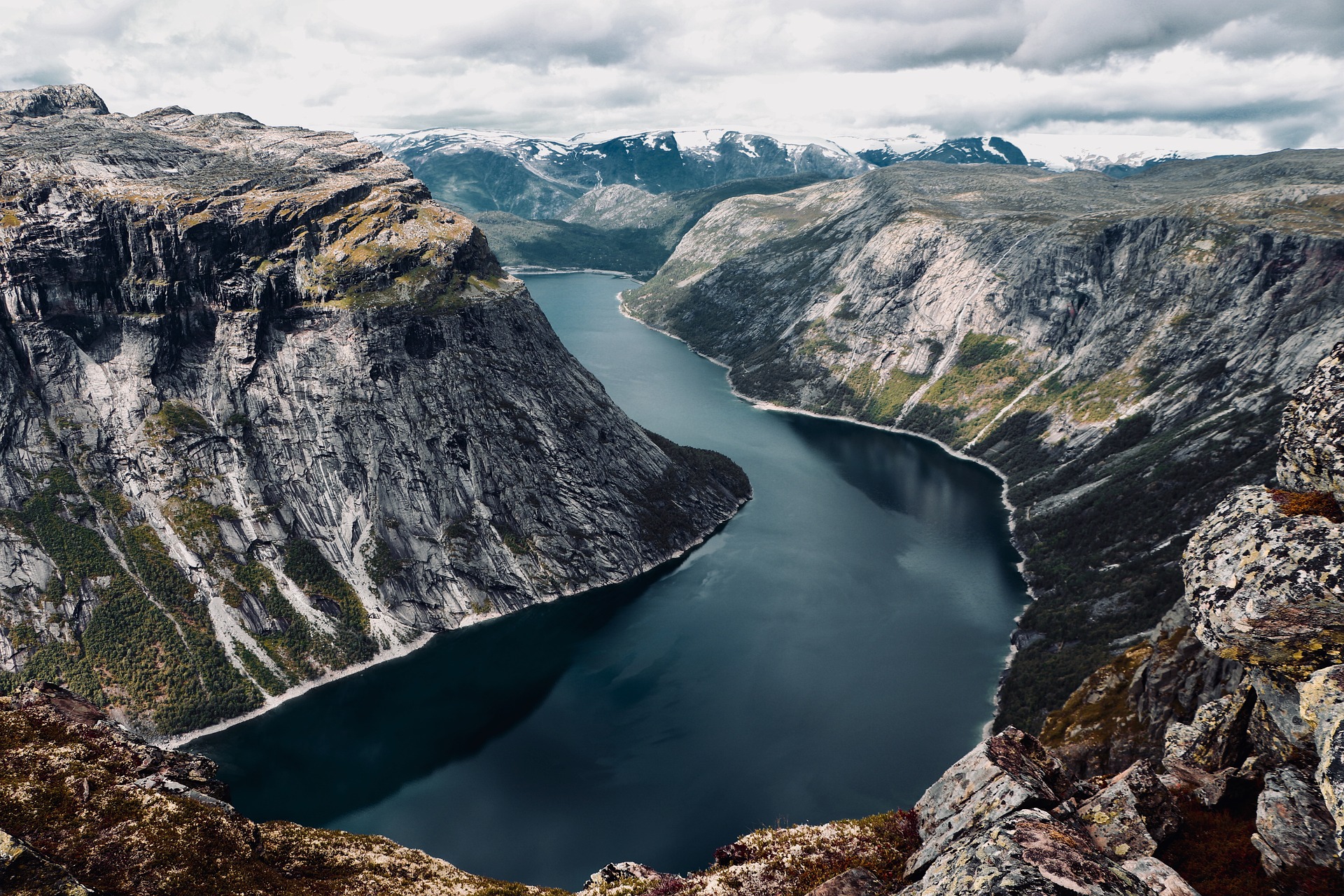 Joshua 3:1-4
You Have Not Passed This Way Before
Keep your eye on God
Jeremiah 29:13
Mark 12:30

Keep you eye on God’s Word
Psalm 119
Number Your Days
Psalm 90:1-12

We Need Goals
1 Corinthians 9:24, 26
Colossians 3:1-2
Hebrews 12:1
Matthew 6:33
Philippians 3:13-15
The Journey
Hebrews 11:7-10,17-19
 
A Common Faith!
Hebrews 11:6
Romans 10:17

The message to hear:
1 Peter 2:2
Matthew 5:6
Colossians 3:16
Philippians 1:9-11
You Have Not Passed                    This Way Before
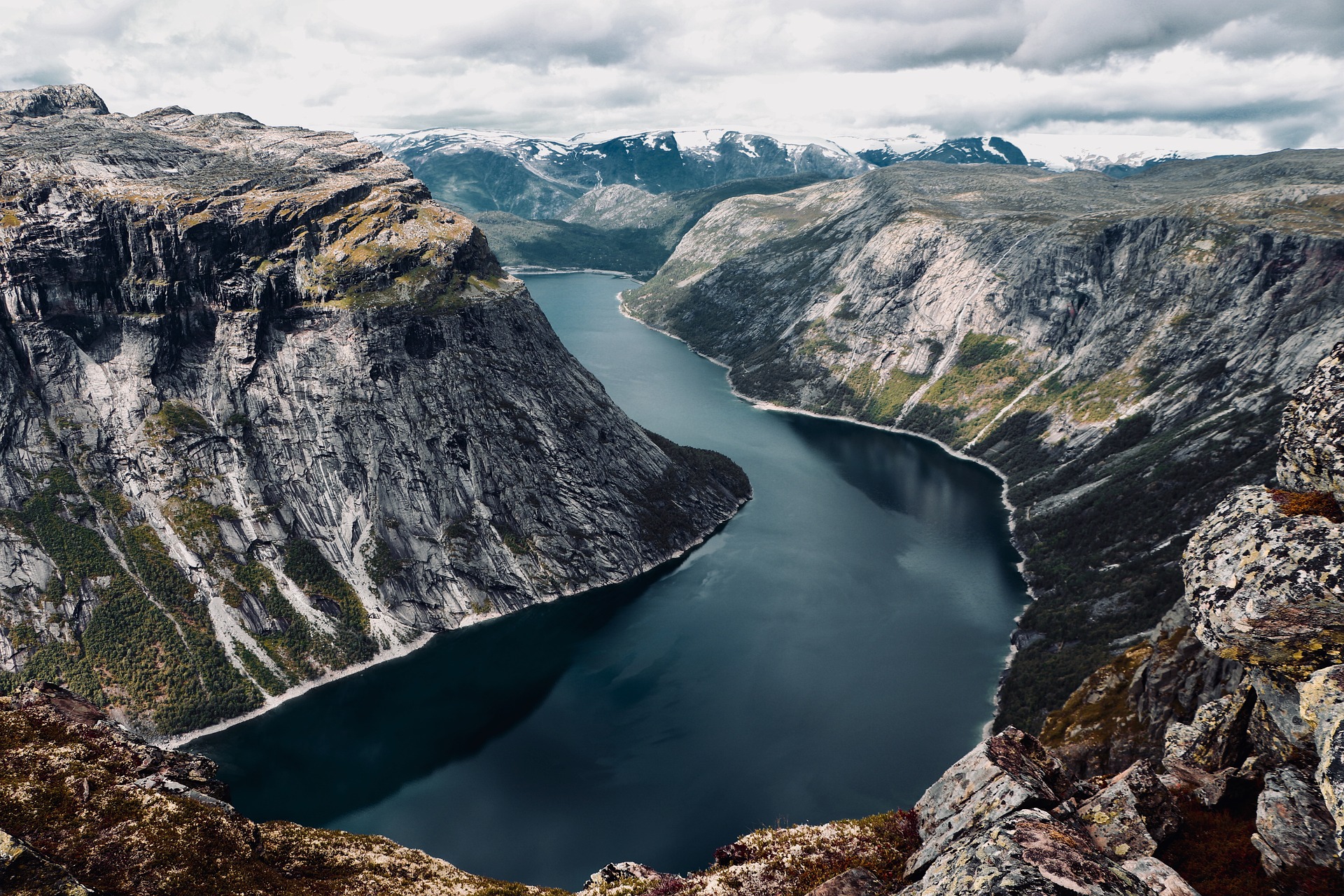 A year of growth.
A year of faith.
Your Best Year Ever!